«Мы будущие первоклассники»
Подготовительная группа «Метеорчики»
Подготовила: Стручкова А. А.
Ребусы
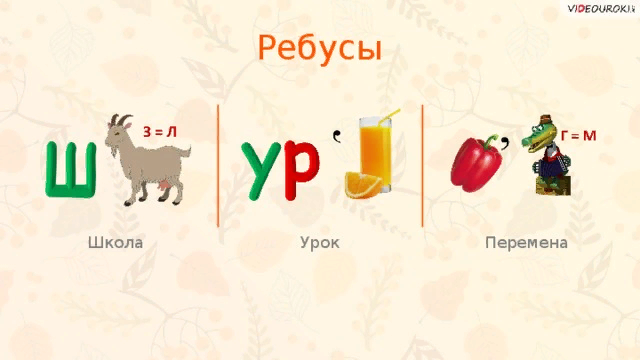 Школа
урок
перемена
Предлагаю вам поиграть в игру «Мозговой штурм». Что такое «мозговой штурм»? (где нужно быстро, четко и правильно отвечать на поставленный вопрос)
Ребенок, который учится в школе
Занятие в школе
Школьный стол
Звуковой сигнал, обозначающий перемену в школе
Перерыв между уроками
В каком месяце дети идут в школу
Знак сложения
Знак вычитания
Чем пишут на доске в школе
Кто учит детей в школе
Ученик, который учится на одни пятерки
Куда учитель выставляет ученику оценки и пишет замечания
Что надевают на тетради и учебники
«Собери портфель»
Если ты его отточишь,
Нарисуешь все,
Что хочешь!
Солнце, море,
Горы, пляж…
Что же это?.. (карандаш)
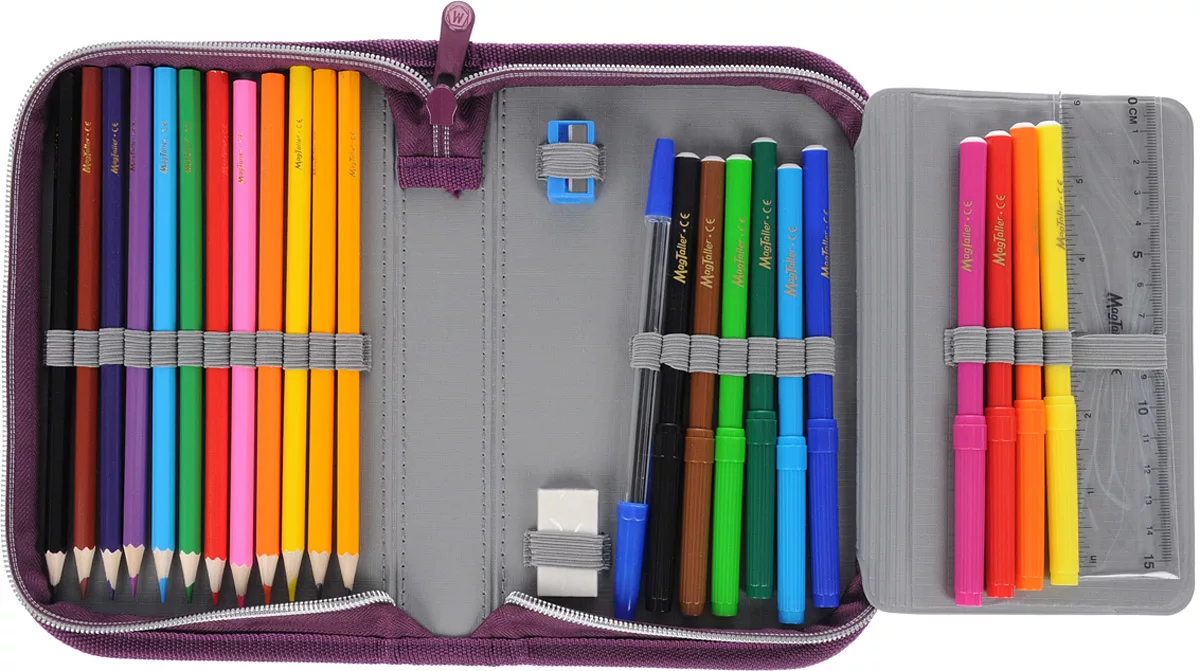 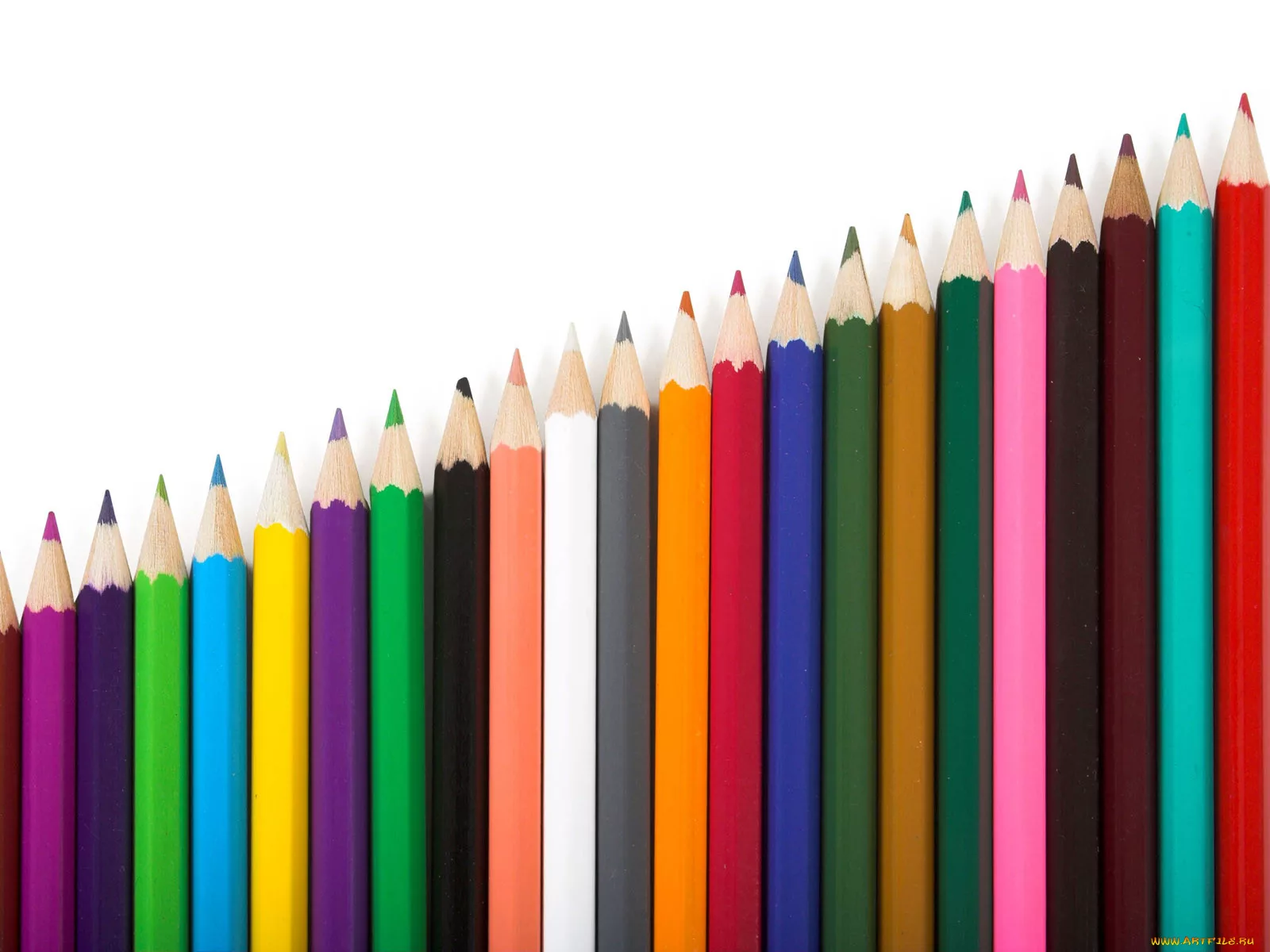 Карандаш, линейку, ластик
Сохранит коробка-пластик.
Не беда, что очень мал, —
Все вместит цветной...  (пенал)
Будем весь урок писать,
Пригодится нам... (тетрадь)

Я люблю прямоту
Я сама прямая
Сделать новую черту
Вам я помогаю… (линейка)

В черном поле заяц белыйПрыгал, бегал, петли делалСлед за ним был тоже белКто же этот заяц?... (мел)
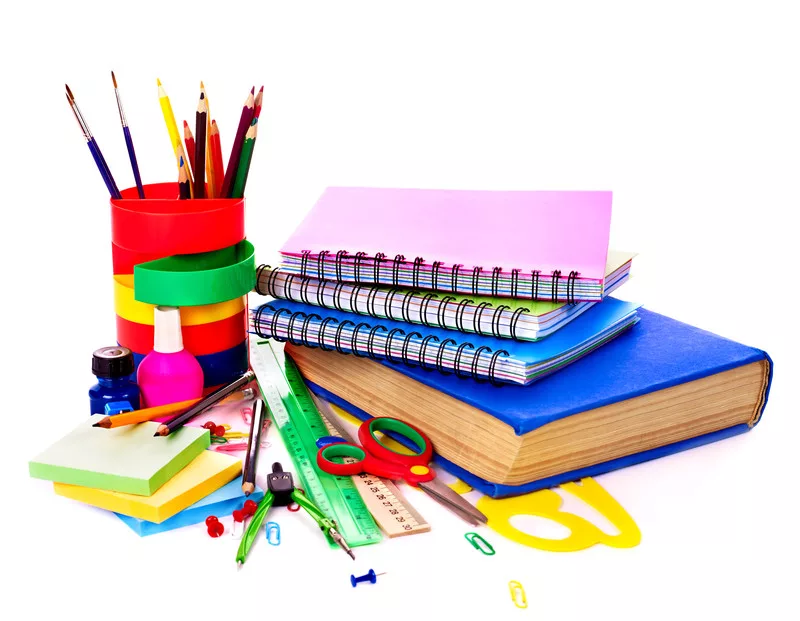 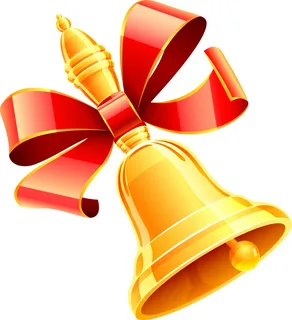 От страницы до страницы
Книжку эту мы прочтем,
Потому что очень нужно
Подружиться с … (букварем)

Он кричит: «На перемену
Торопитесь непременно.
А теперь вам на урок!» —
Сообщает нам... (звонок)
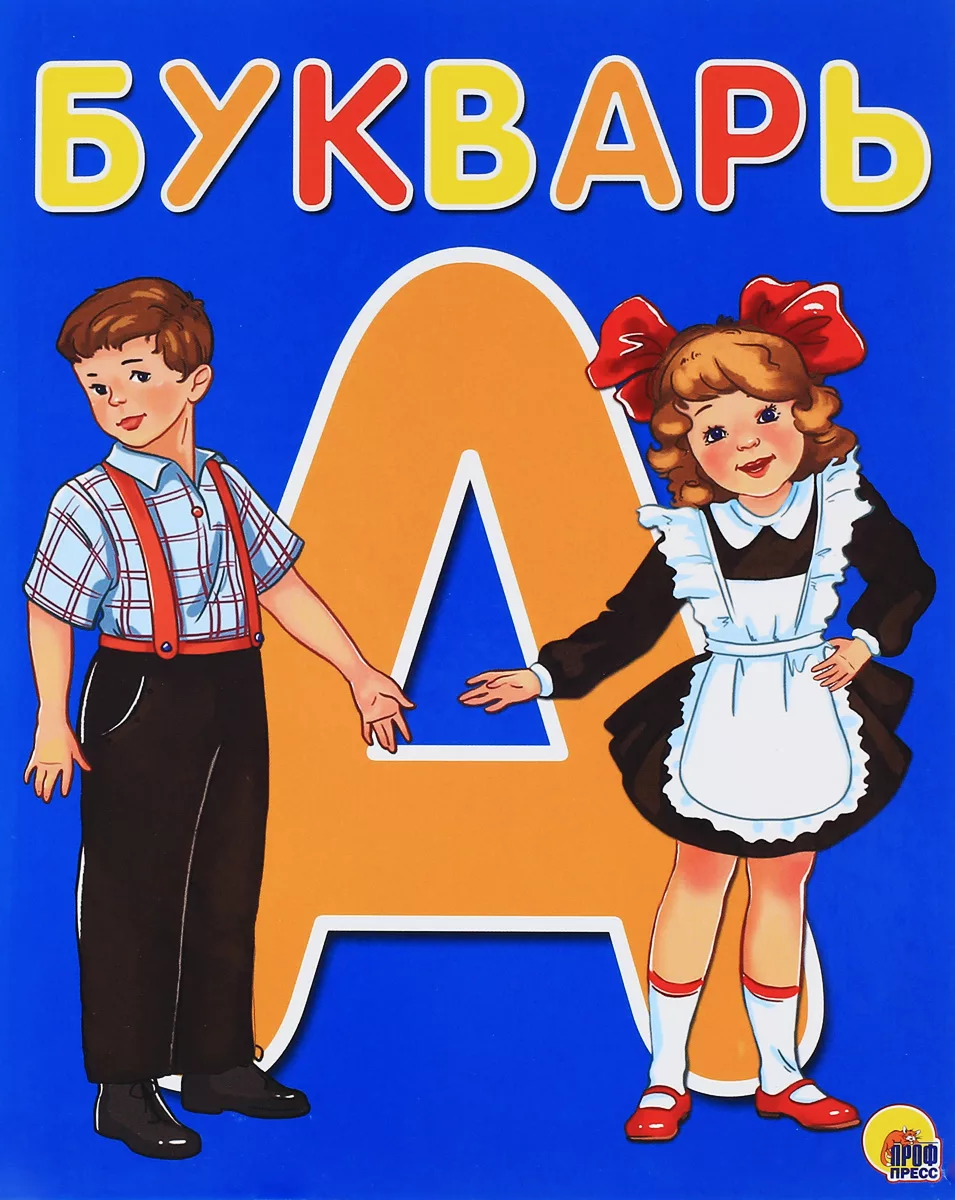 Задание по развитию речи:
разделить слова на слоги: книга, парта, часы, ручка, осень, доска, папка, мел, карандаш, пенал; кисточка
составить предложение с заданным словом: ШКОЛА, ПЕРВОКЛАССНИК, СОЛНЦЕ, ПОРТФЕЛЬ
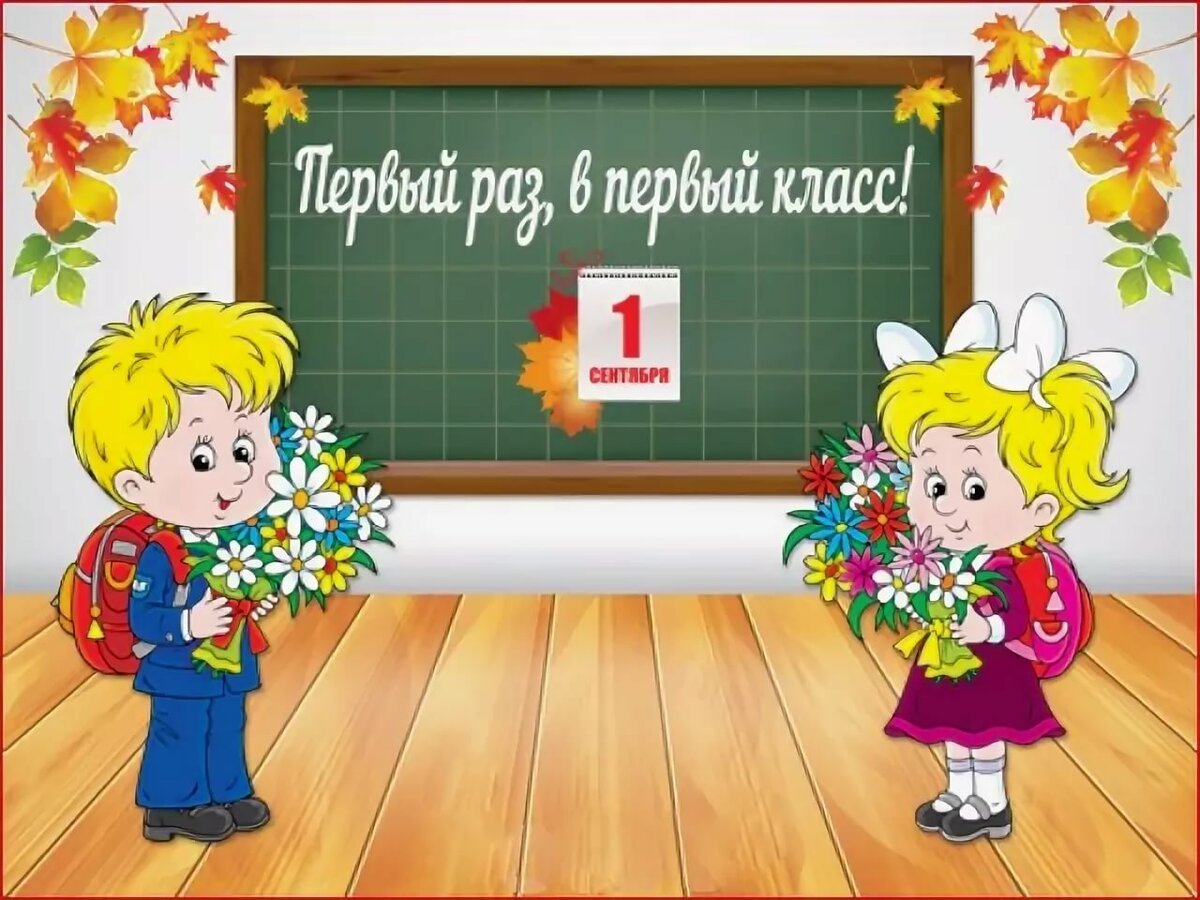 Задание:
Выполнение рисунка по – замыслу.
Тема рисунка: «Я будущий первоклассник». Сюжет рисунка может быть любой (автопортрет, школа, сад, 1 сентября итд)
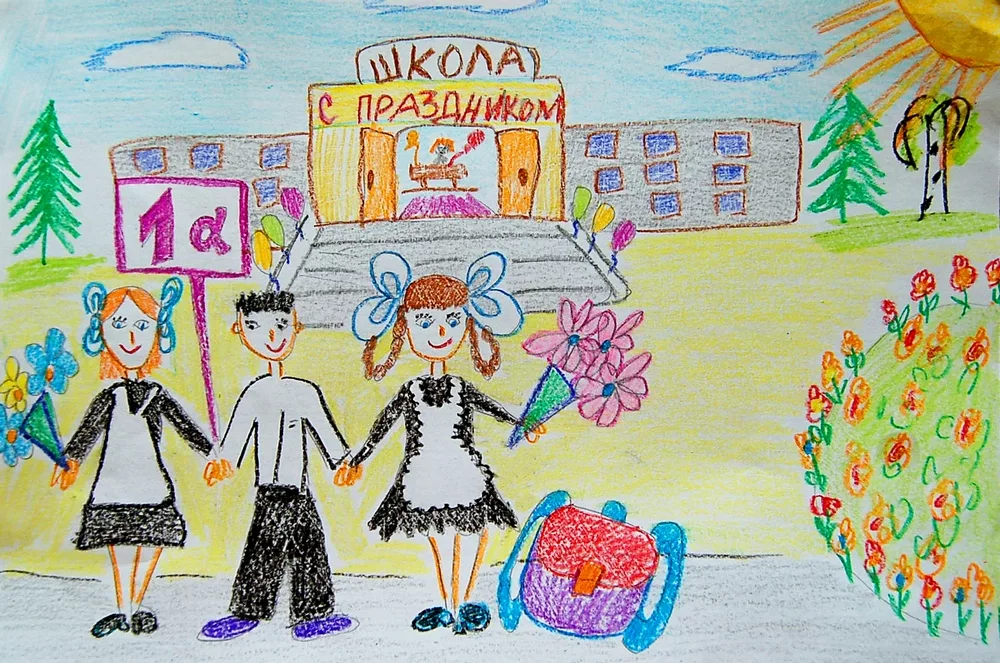 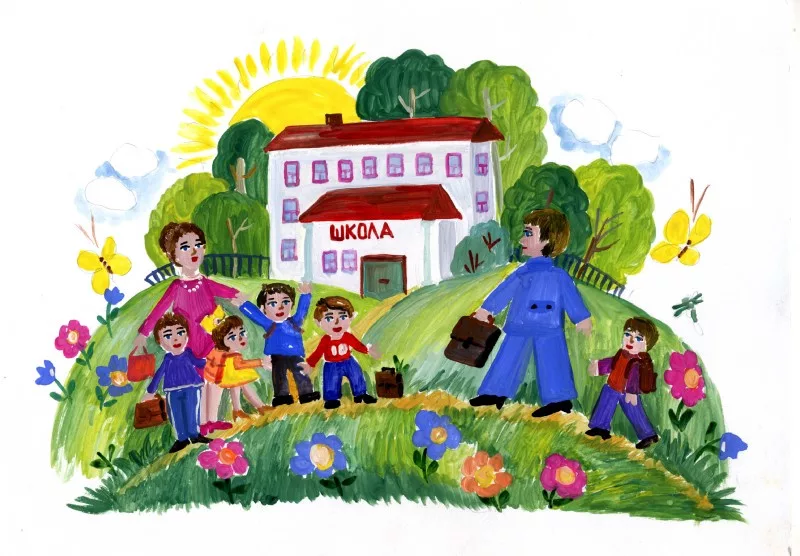